老舊校舍整建工程教學環境設備充實改善實施計畫成果
報告人:許瑞陽 校長
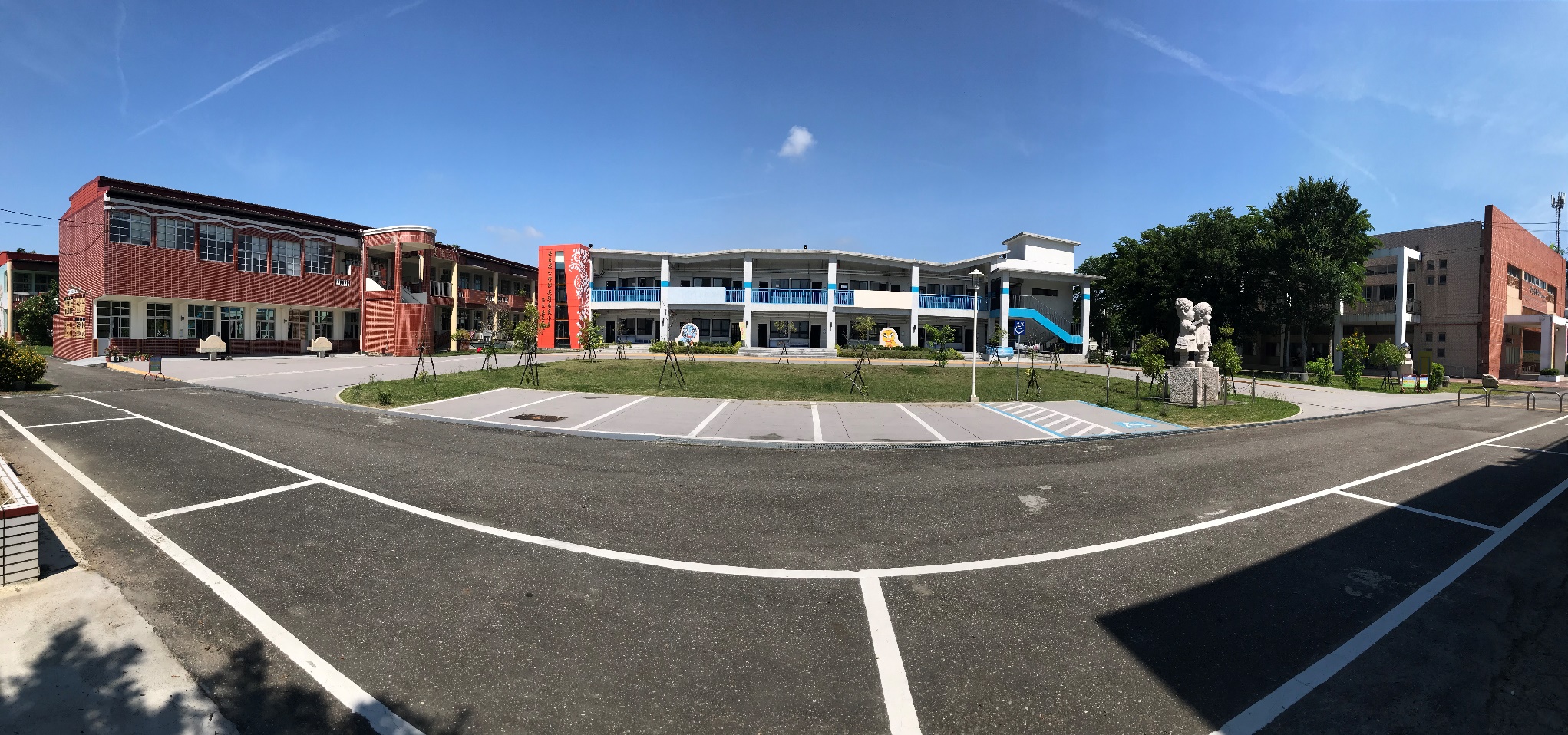 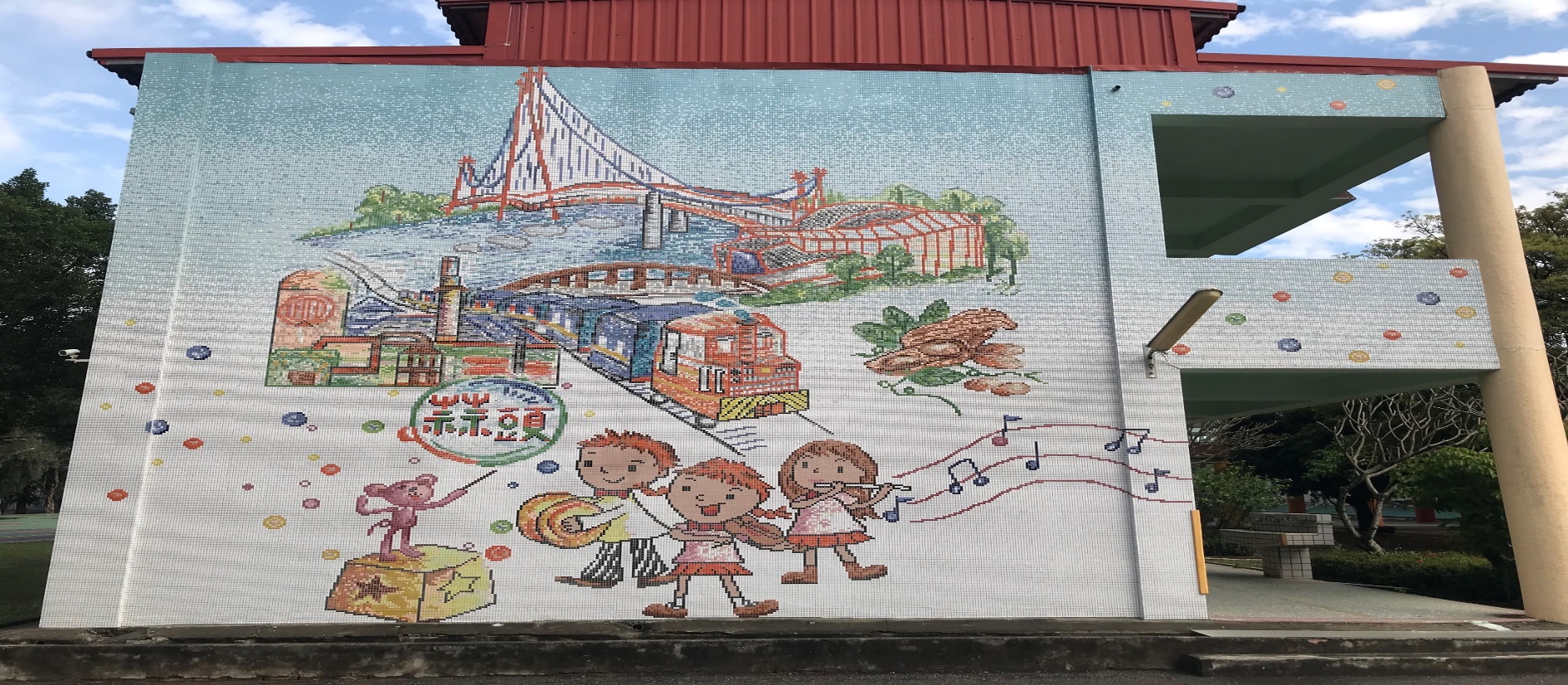 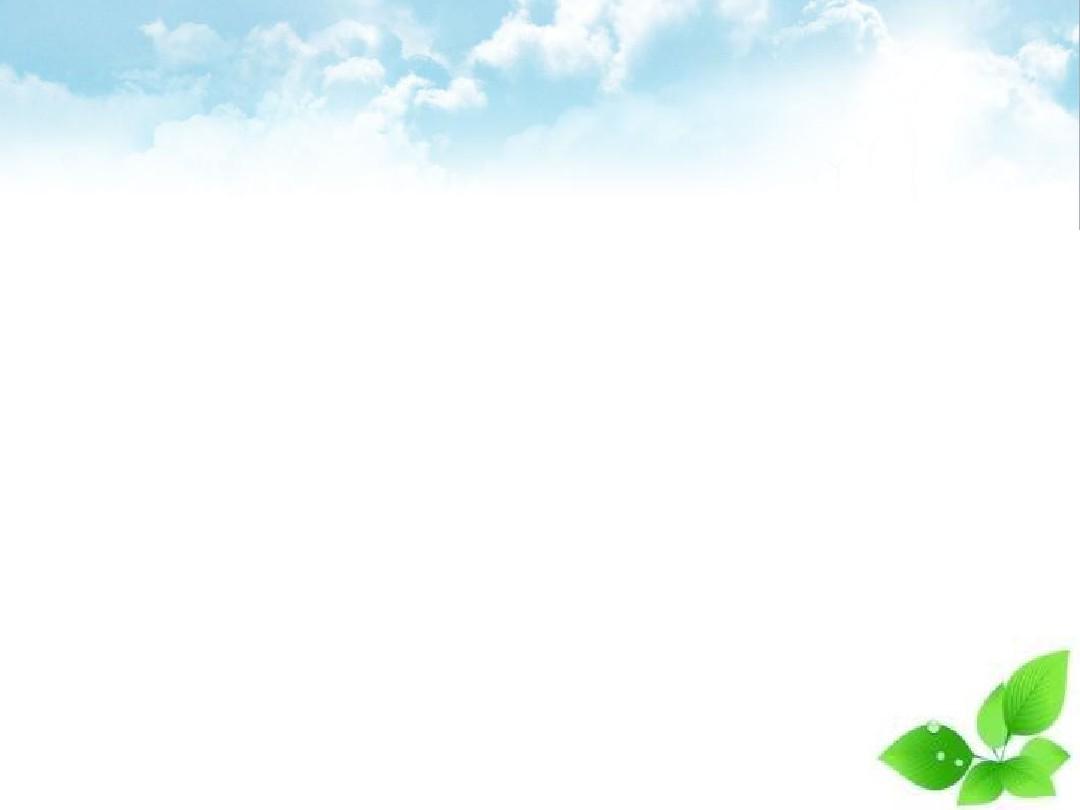 一、資源整合、營造優質環境
計畫目標：

（一）重新規劃營造校園環境，提升教師的教學成效。
	                                       
（二）兒童遊戲器材汰舊更新，提供學童安全優質的學習環境。

（三）改善校園設施及優質的環境，創造學校社區化的具體實現。

（四）改造校園活動空間，破除校園死角，提升校園安全。
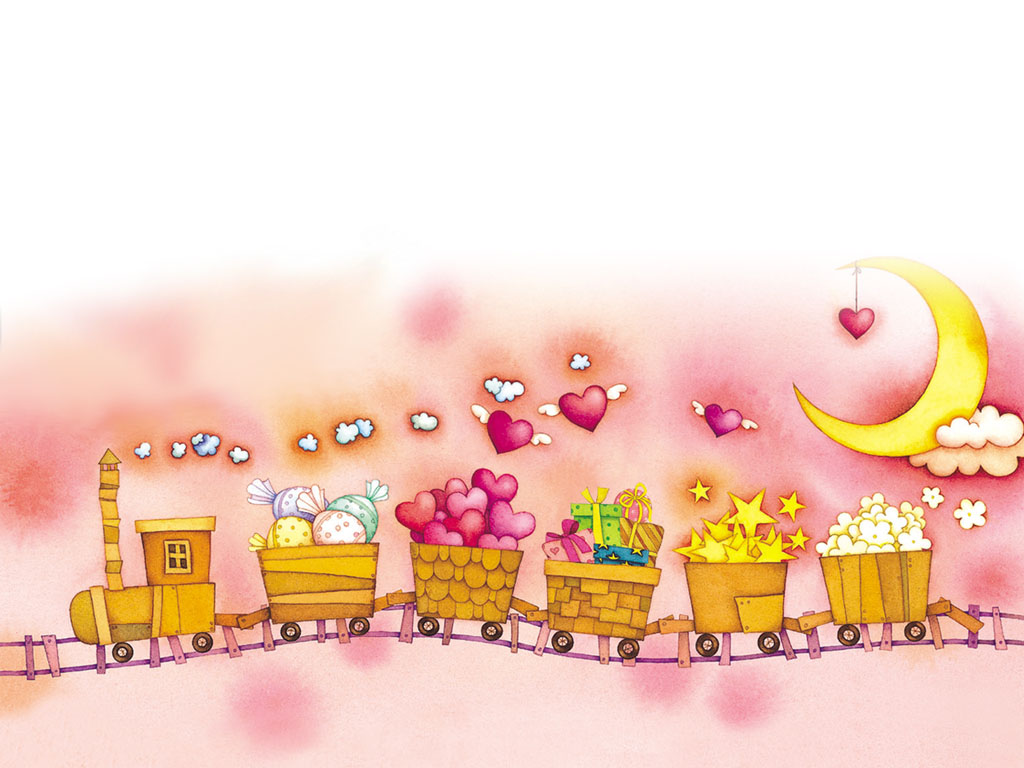 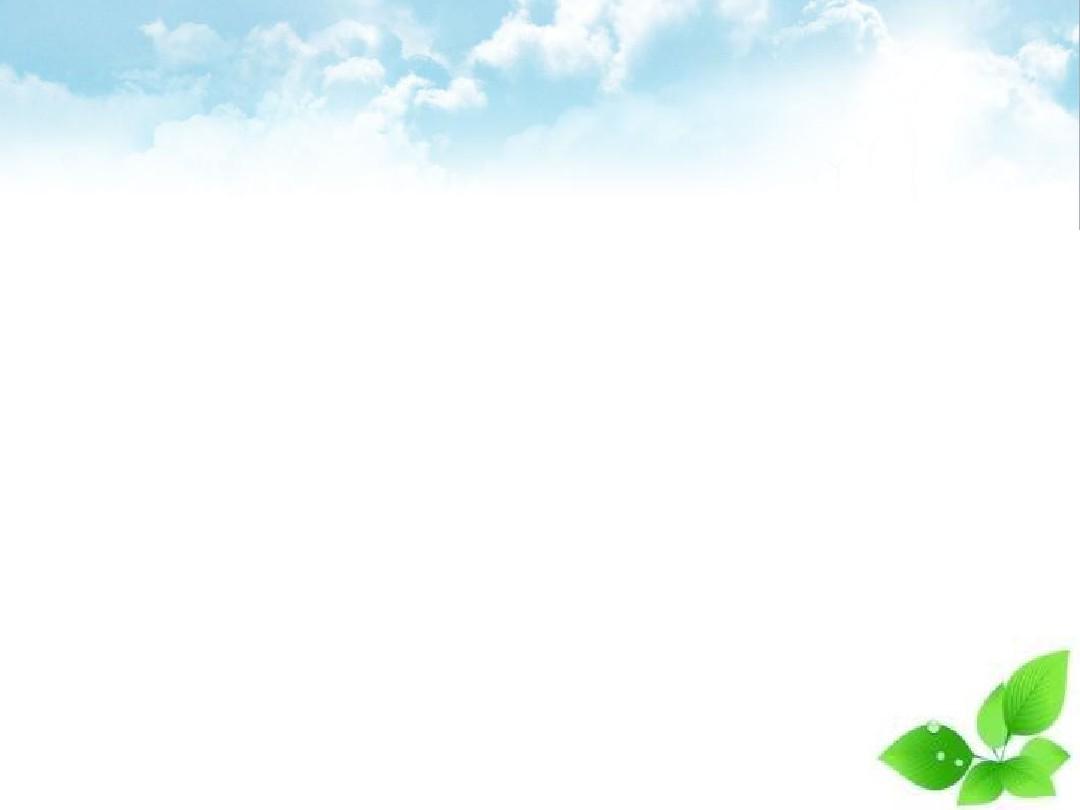 二、遊戲的重要性
（一）遊戲與生理發展
	                                       
（二）遊戲與認知發展

（三）遊戲與語言的發展

（四）遊戲與心理社會發展

（五）遊戲有助兒童身心健康
1.動作的發展有利於兒童遊戲的活動。
2.遊戲可幫助兒童神經肌肉活動的協調  
   與發展。
3.遊戲可消耗身體過剩的精力。
1.建立孩子的認知概念。
2.發展兒童想像力。
1.遊戲是兒童通用的語言，也是學習語
   言最自然的途徑。
2.會鼓勵兒童發言，有助語言發展。
1.透過遊戲學習在小型社會與人互動。
2.遊戲是思想或行動上不斷進行的創作。
1.兒童遊戲是為了娛樂與消遣。
2.遊戲提供一個解決問題及溝通情感的
   管道。
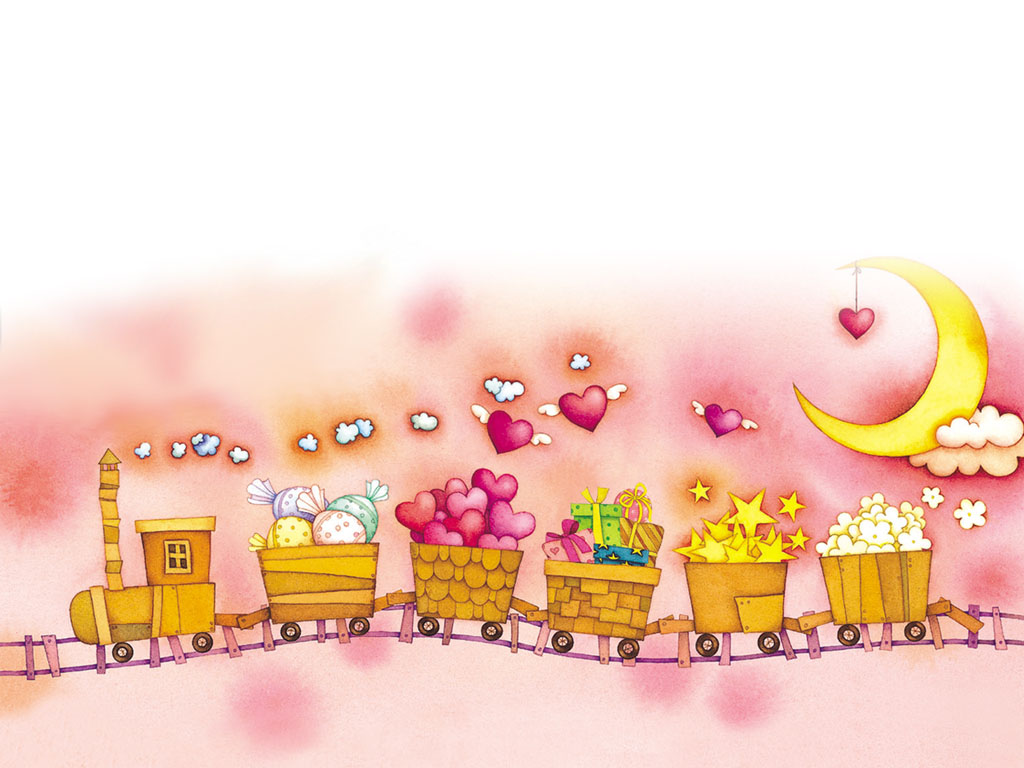 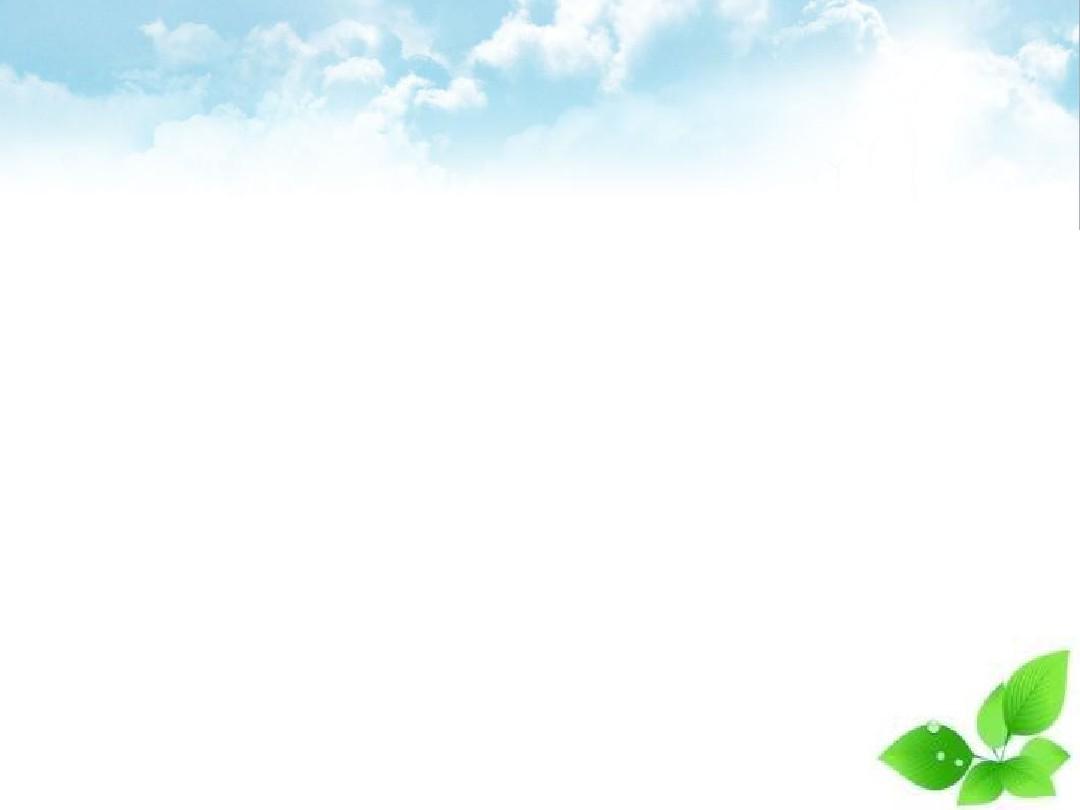 三、老舊廁所、器材危機四伏
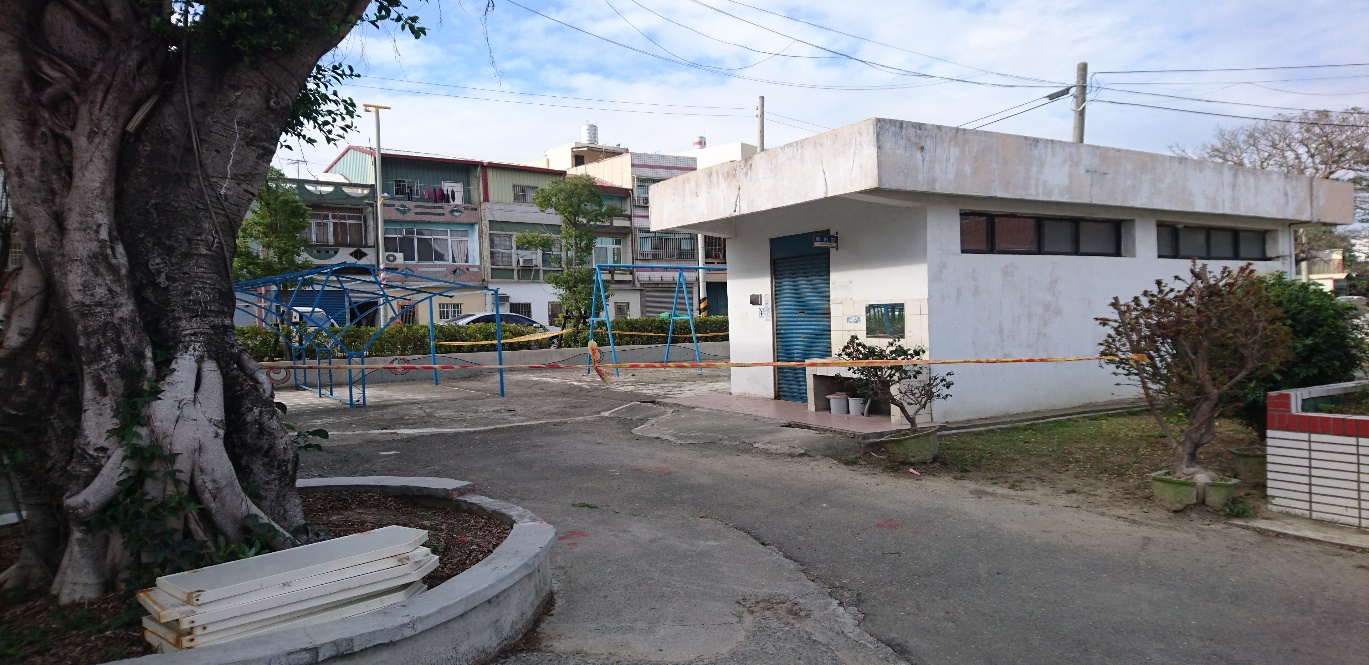 本區遊戲器材:
1.年代不可考的二座秋千
2.四座鏽蝕的搖搖馬

本區為視線死角、且遊戲器材設備不符標準潛藏危機，透過本計畫汰舊換新，給孩童更好更安全的活動環境。
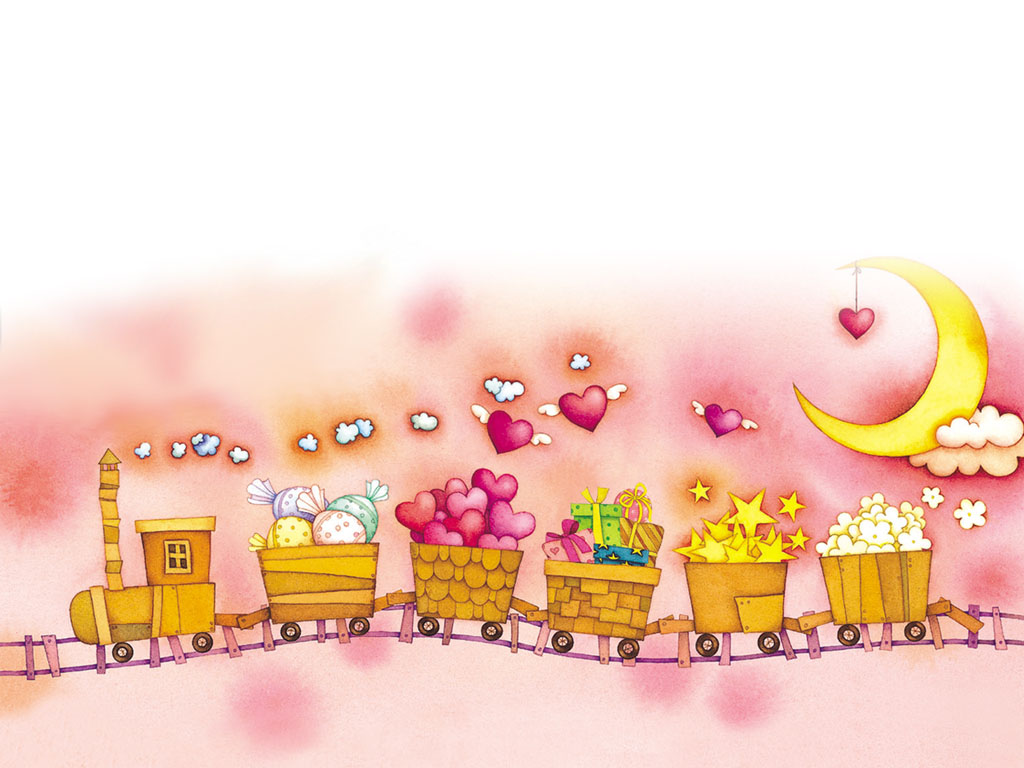 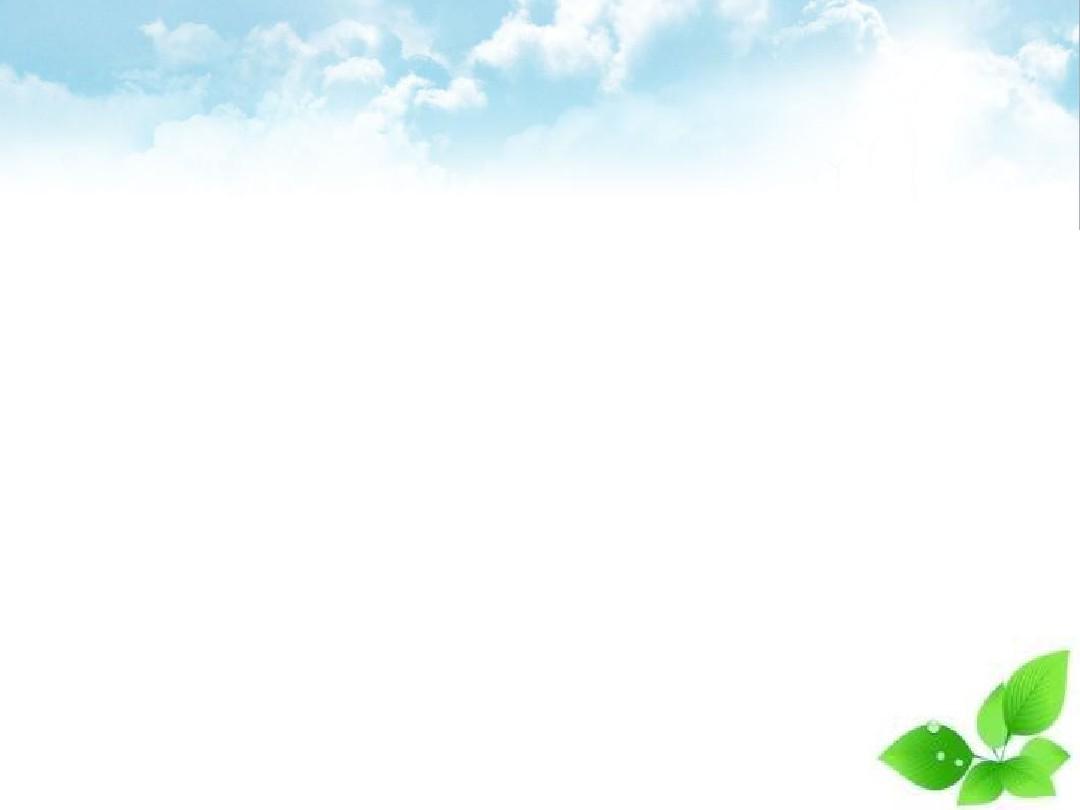 四、廁所拆除與場域整建
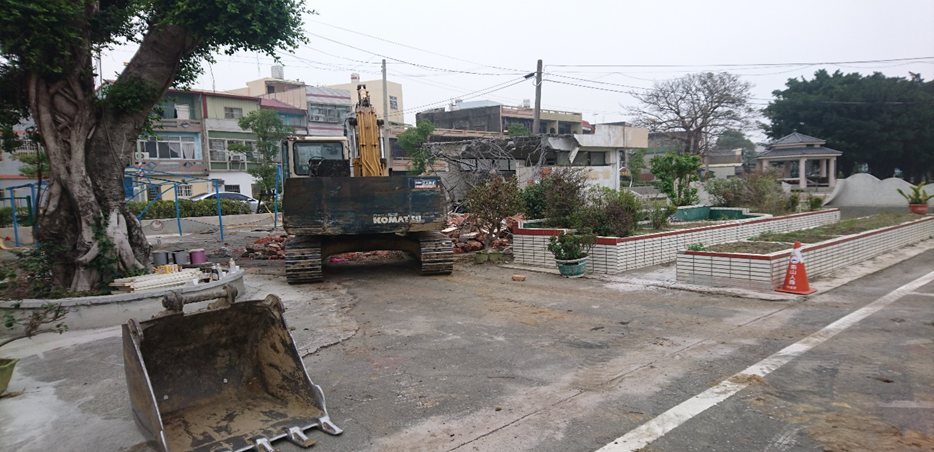 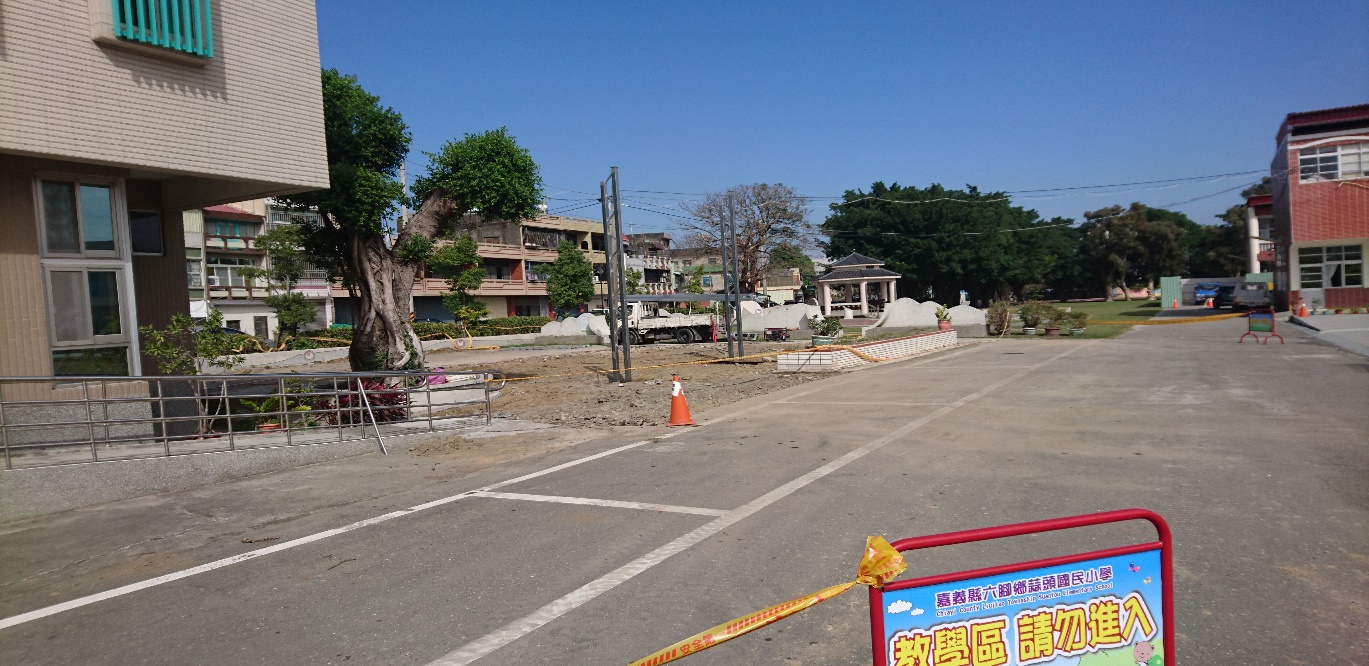 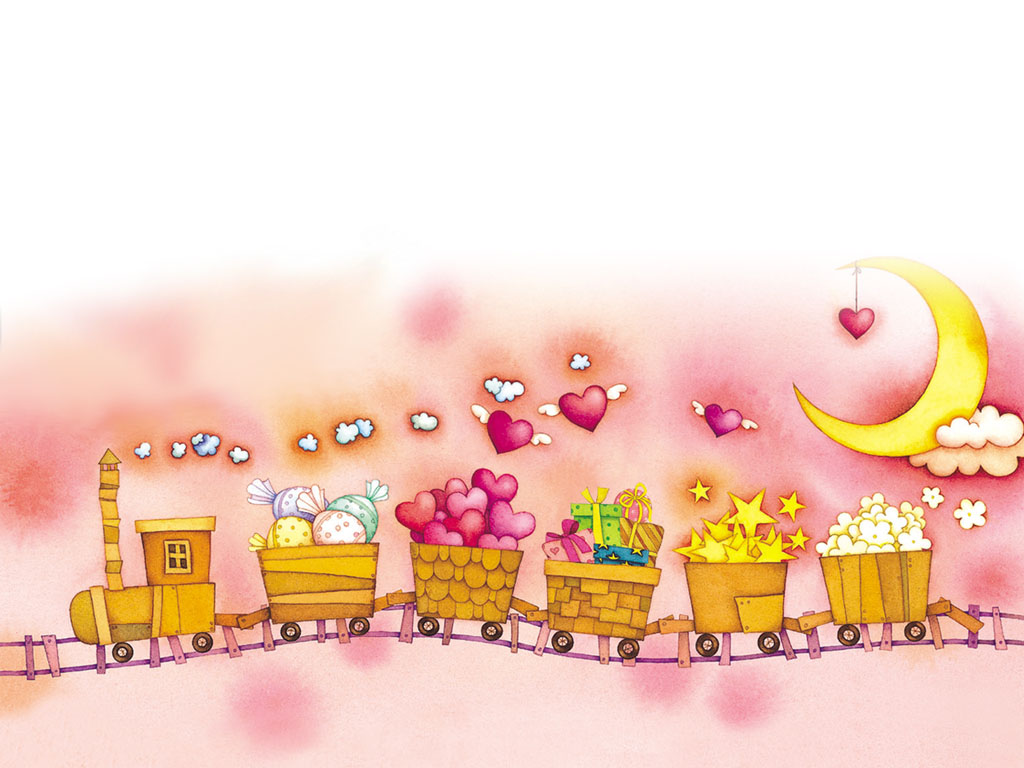 老舊廁所拆除
場地整修
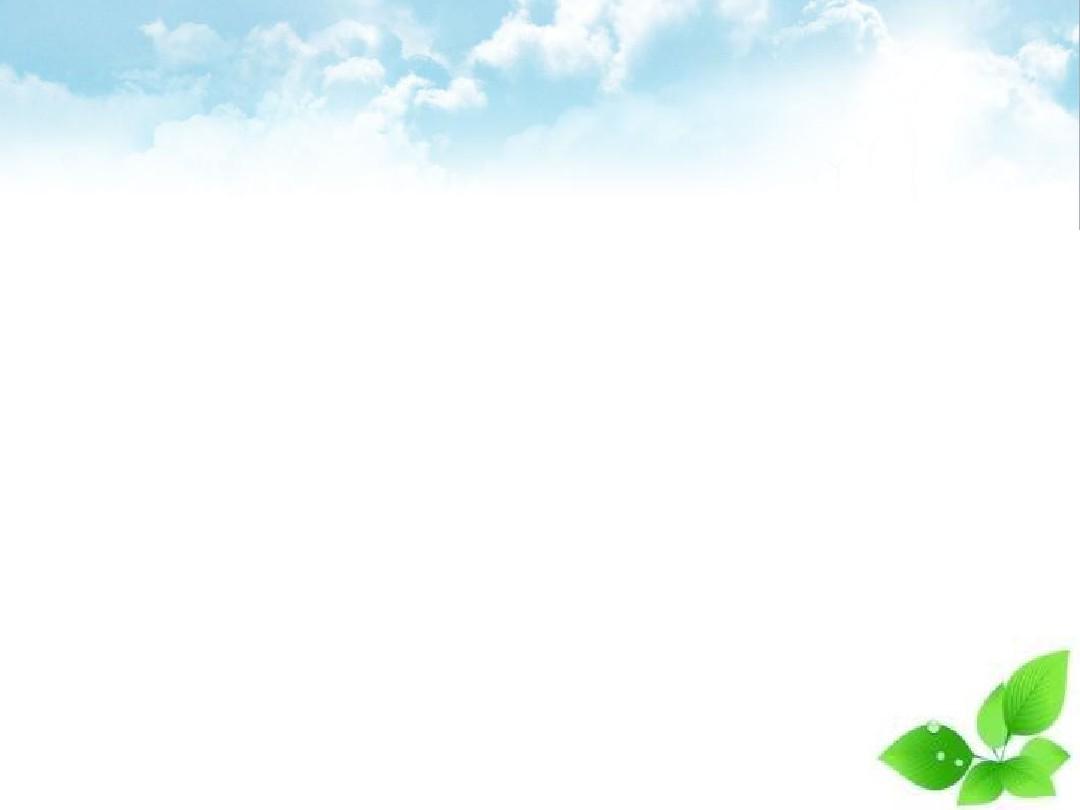 五、遊戲場設計七大原則
(一)公平 :使用者平等使用的權利。
   (二)融合 : 提供不同使用者進行多元性共融互動。
   (三)聰明 : 能在玩樂過程中學習獲得自我成長。
   (四)獨立 : 使用者學習探索與參與的自我能力。
   (五)安全 :應符合安全規範。
   (六)活潑 :創造具互動、合作、包容與身體能力的遊戲
                    活動。
   (七)舒適 :提供使用者不同的感官需求、身體尺寸、多
                   樣姿勢、行動和控制力的總和。
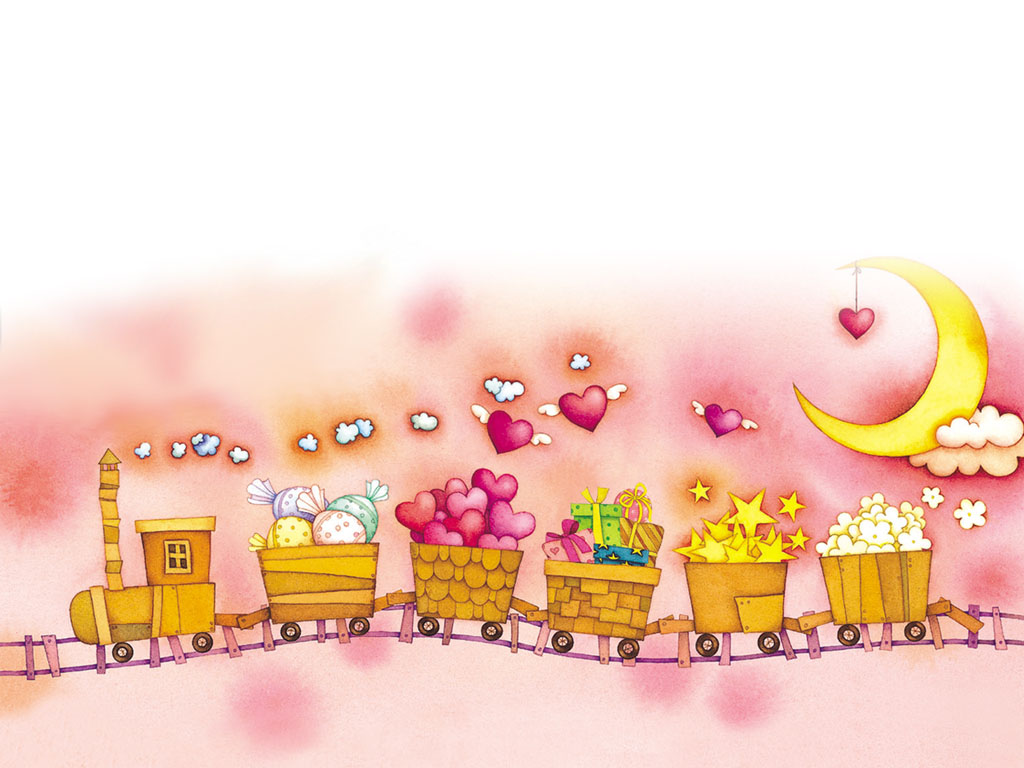 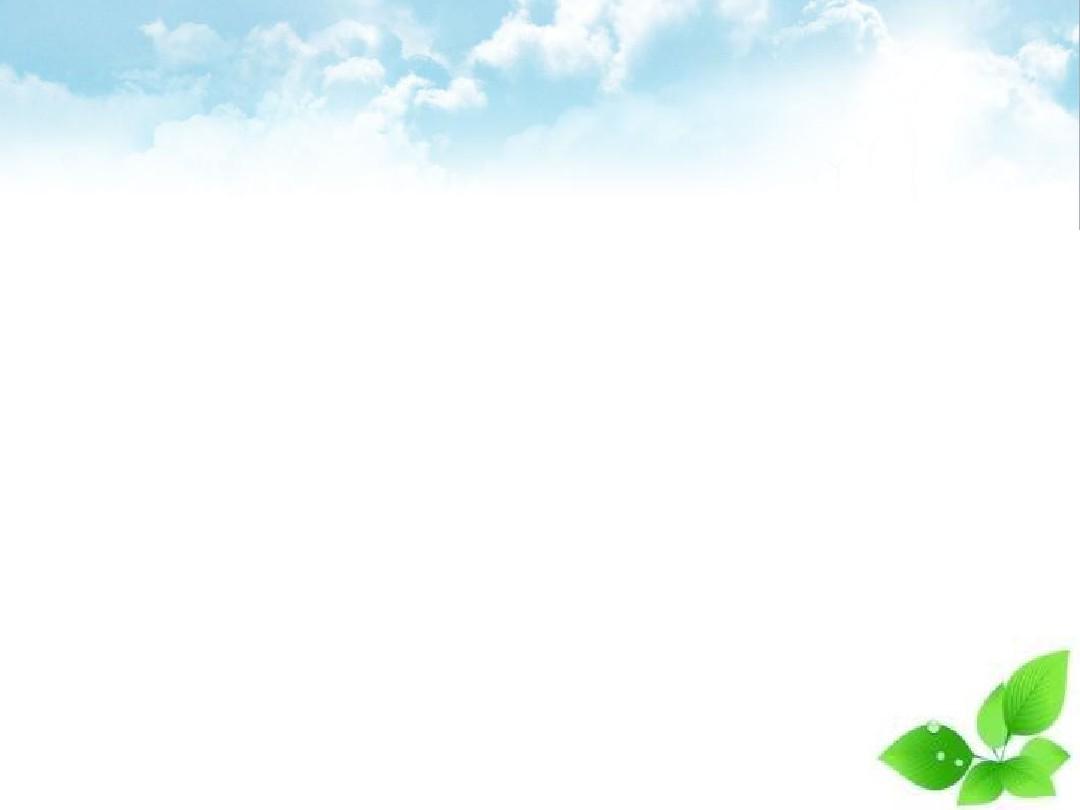 六、風華再現
計畫內容：

(一)拆除老舊廁所、清除化糞池並整地。

(二)新購遊戲器材，鋪設安全地墊。

(三)設置通風式遮陽棚。
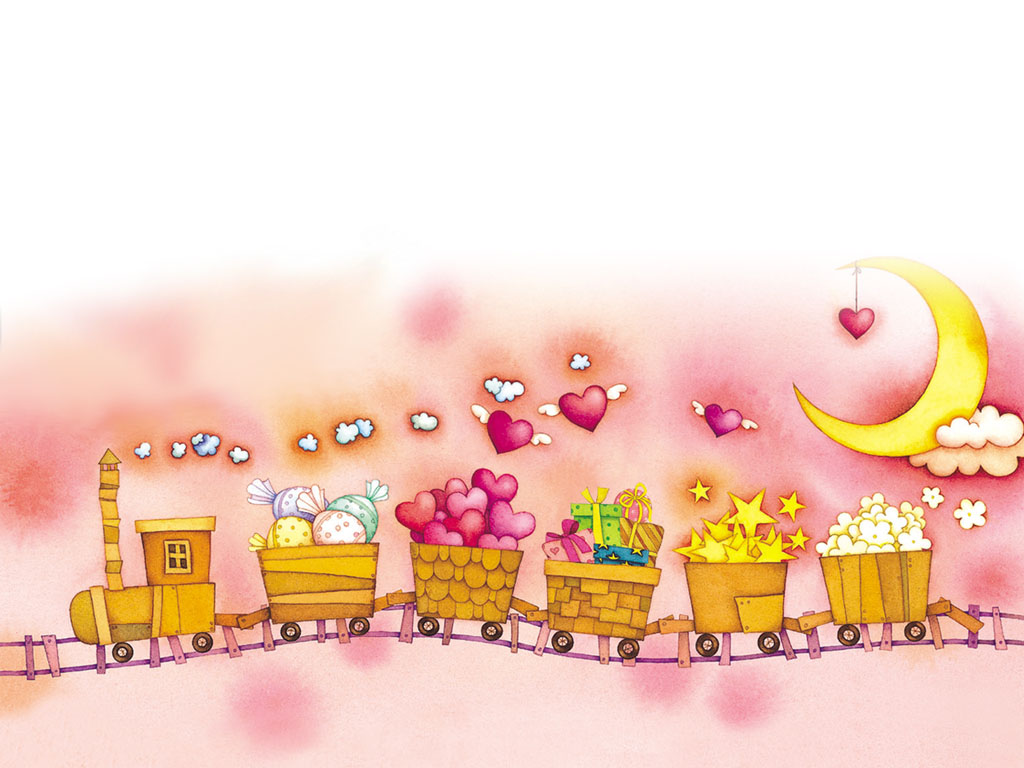 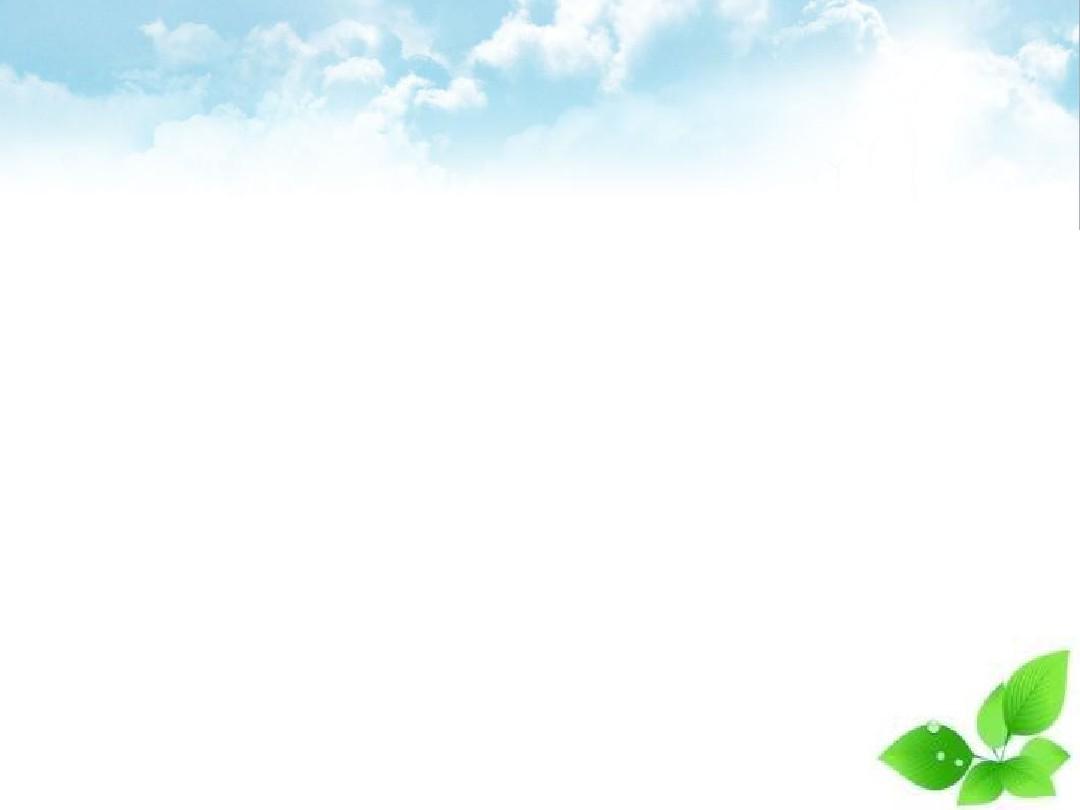 六、風華再現
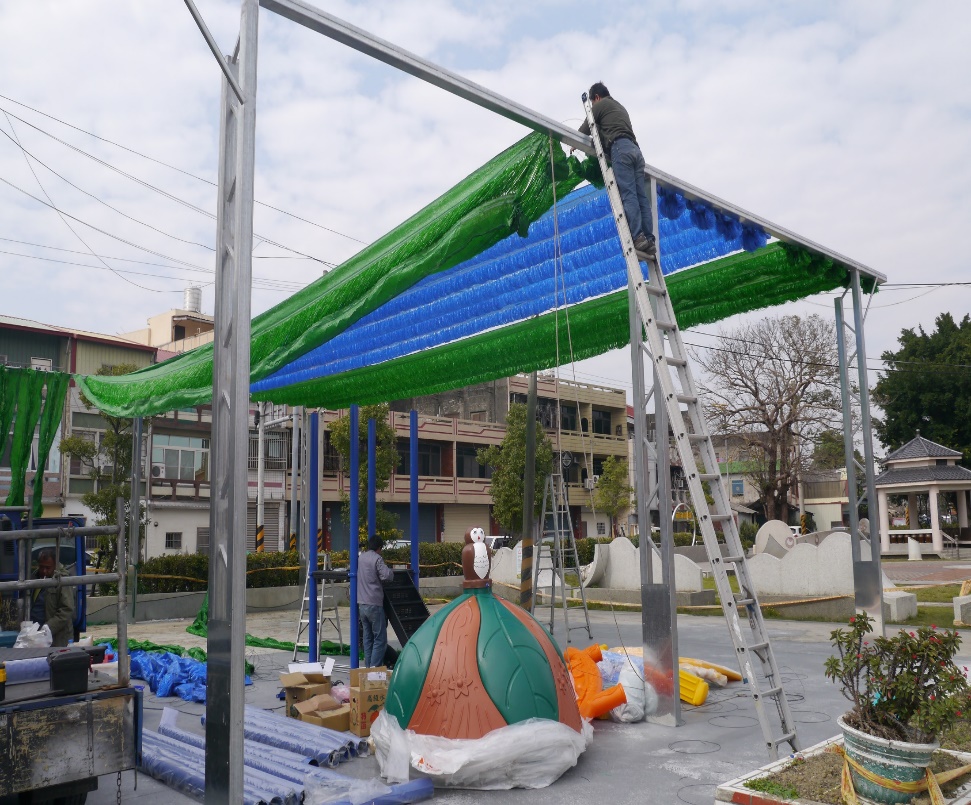 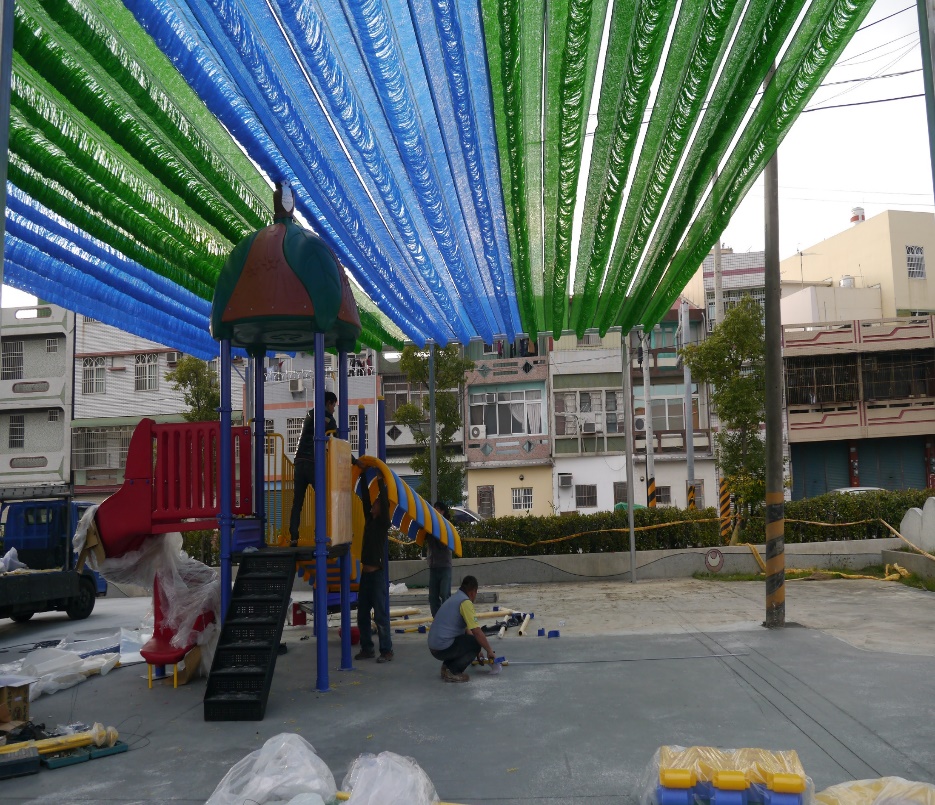 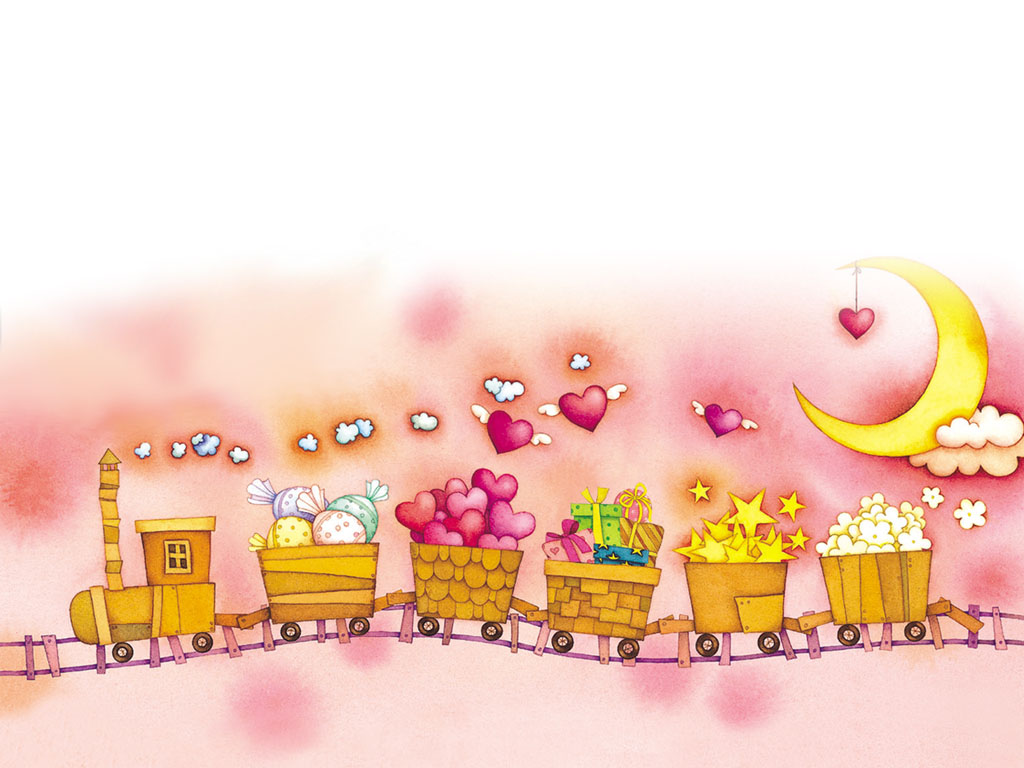 通風遮陽簾裝設
遊戲器材安裝
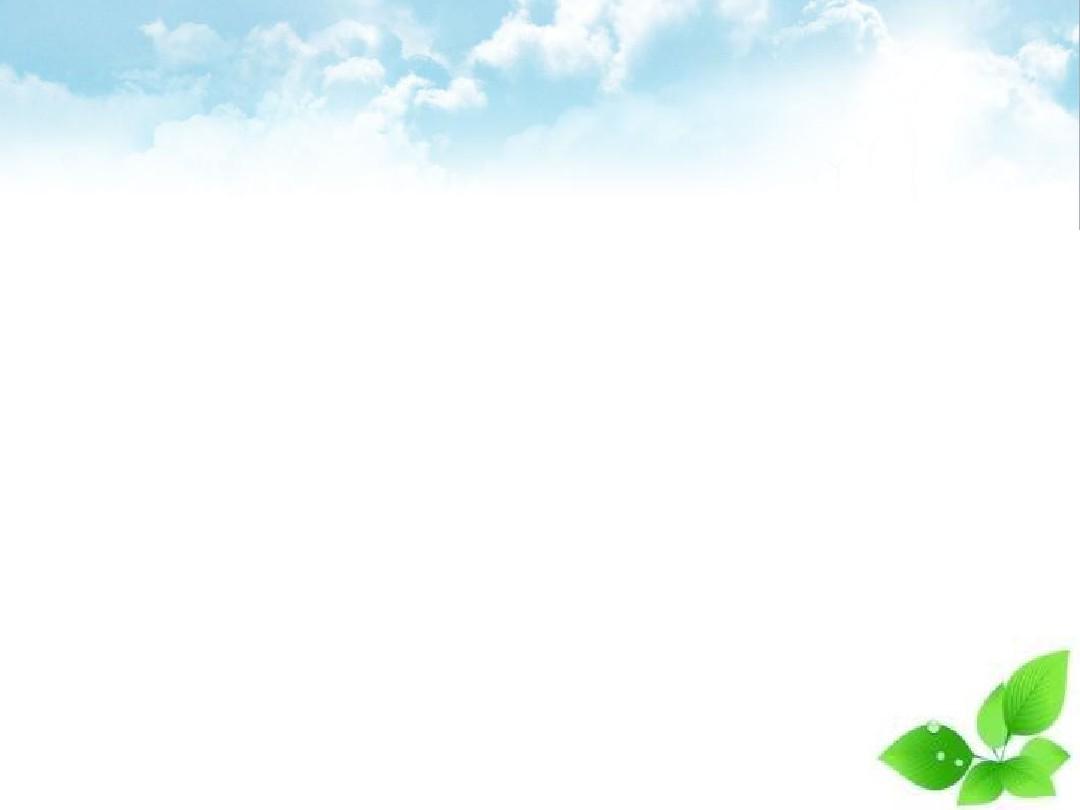 六、風華再現
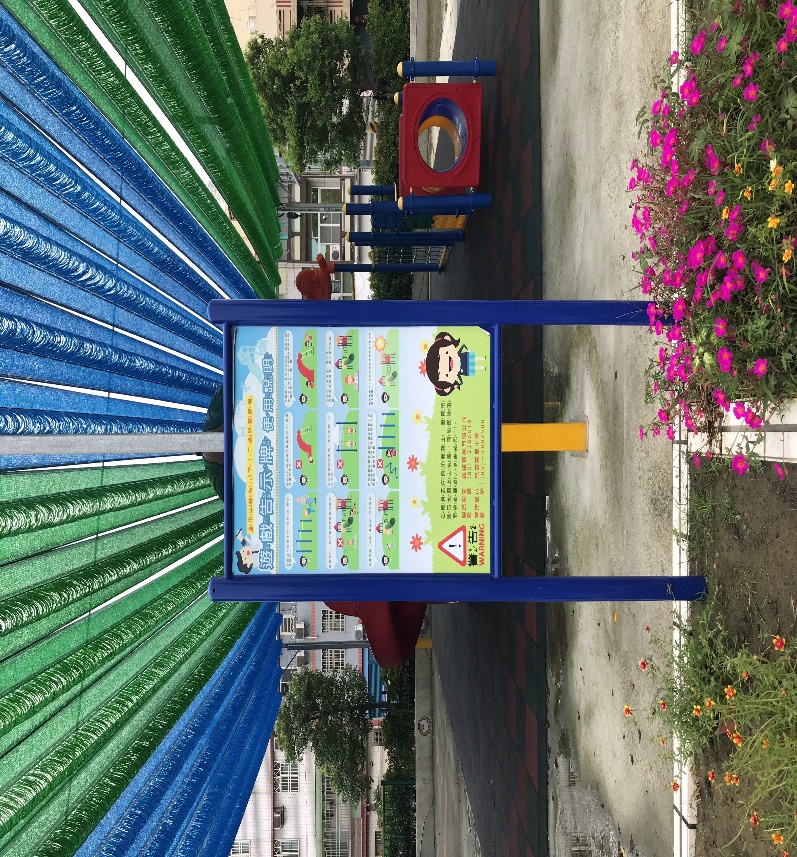 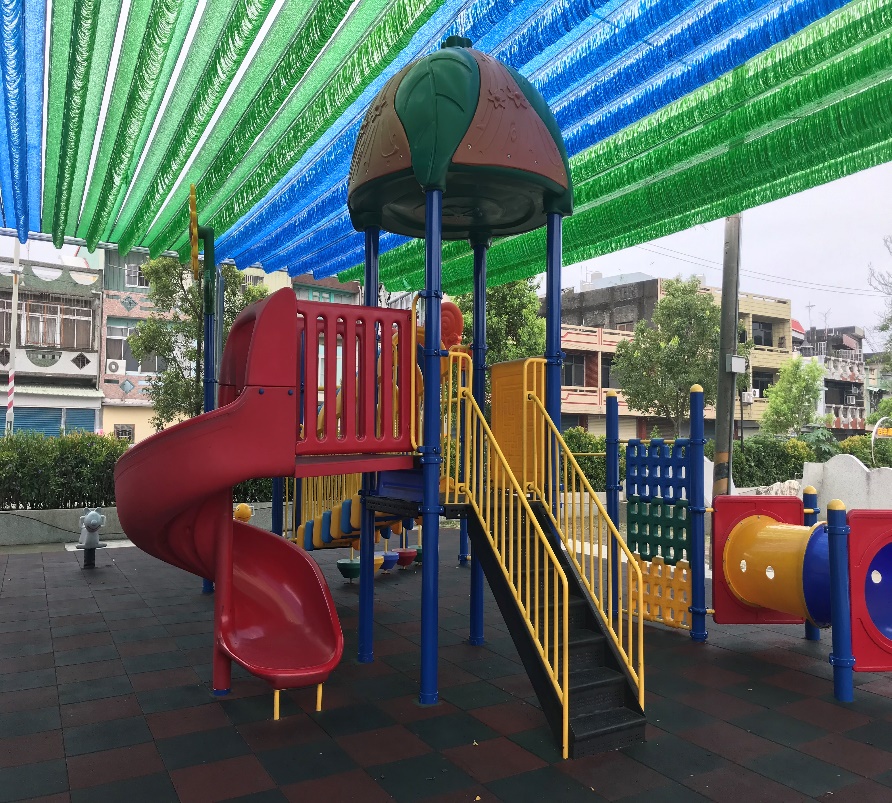 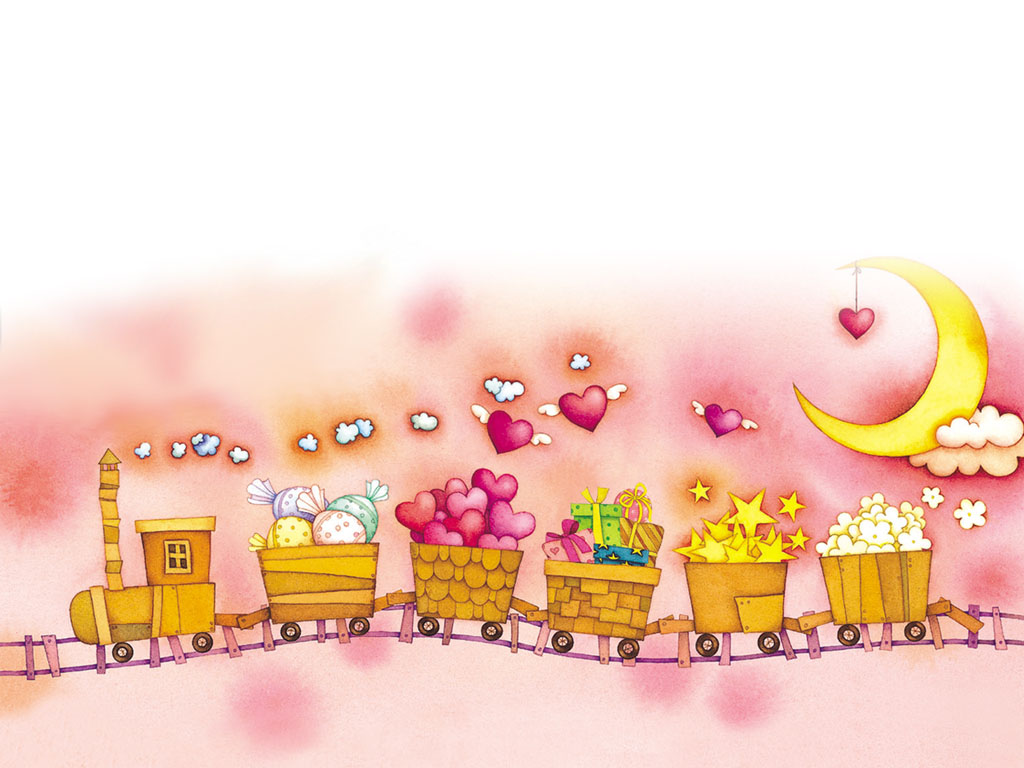 設置安全告示牌
多功能溜滑梯
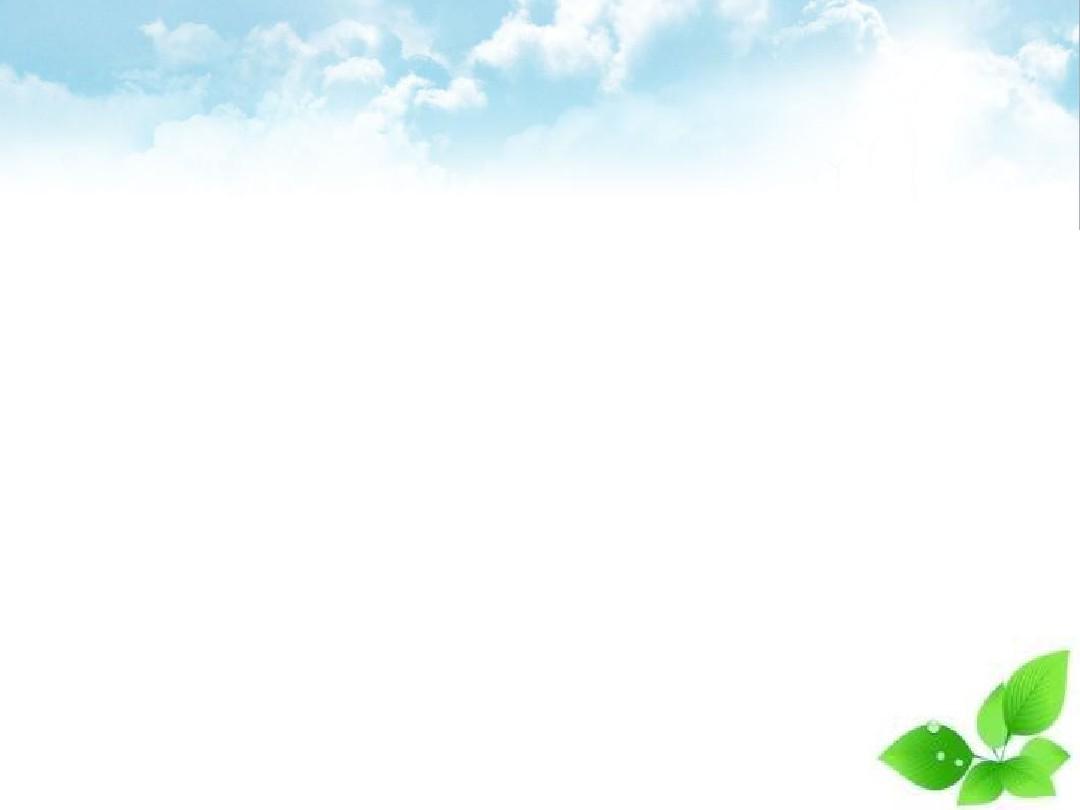 六、風華再現
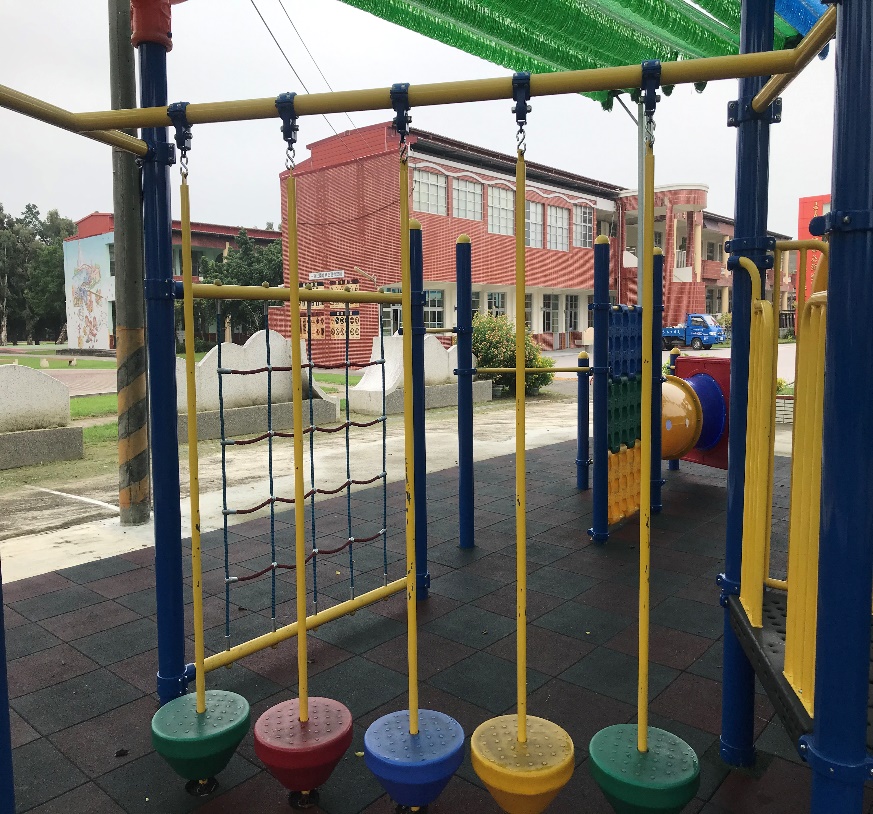 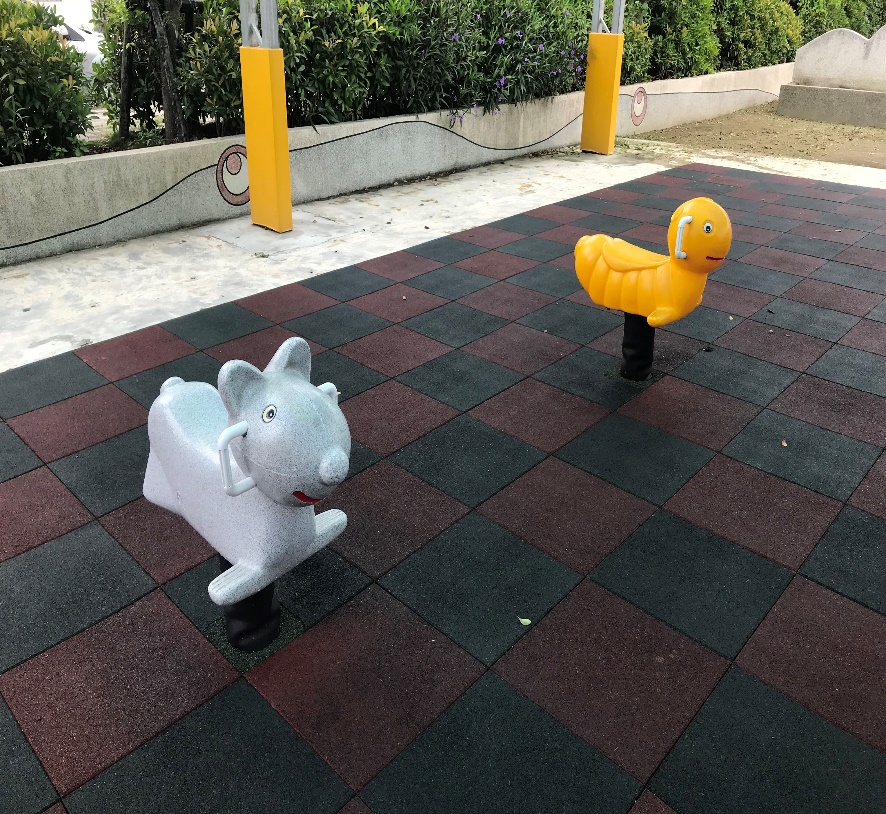 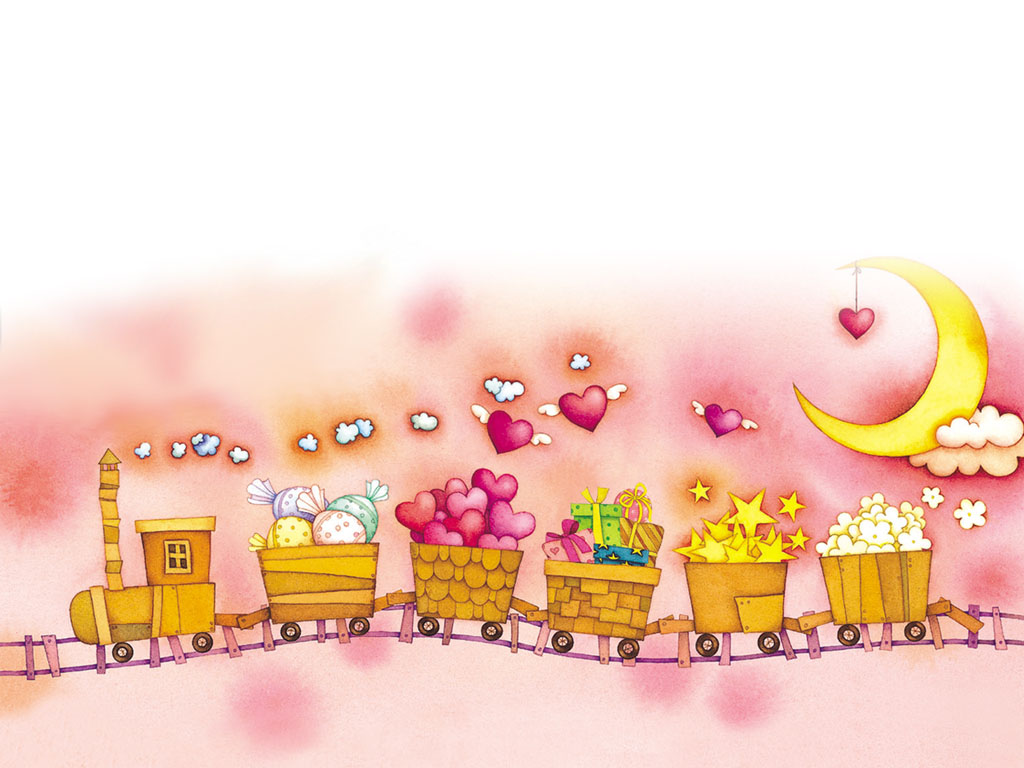 平衡與攀爬設備
搖搖馬與安全地墊
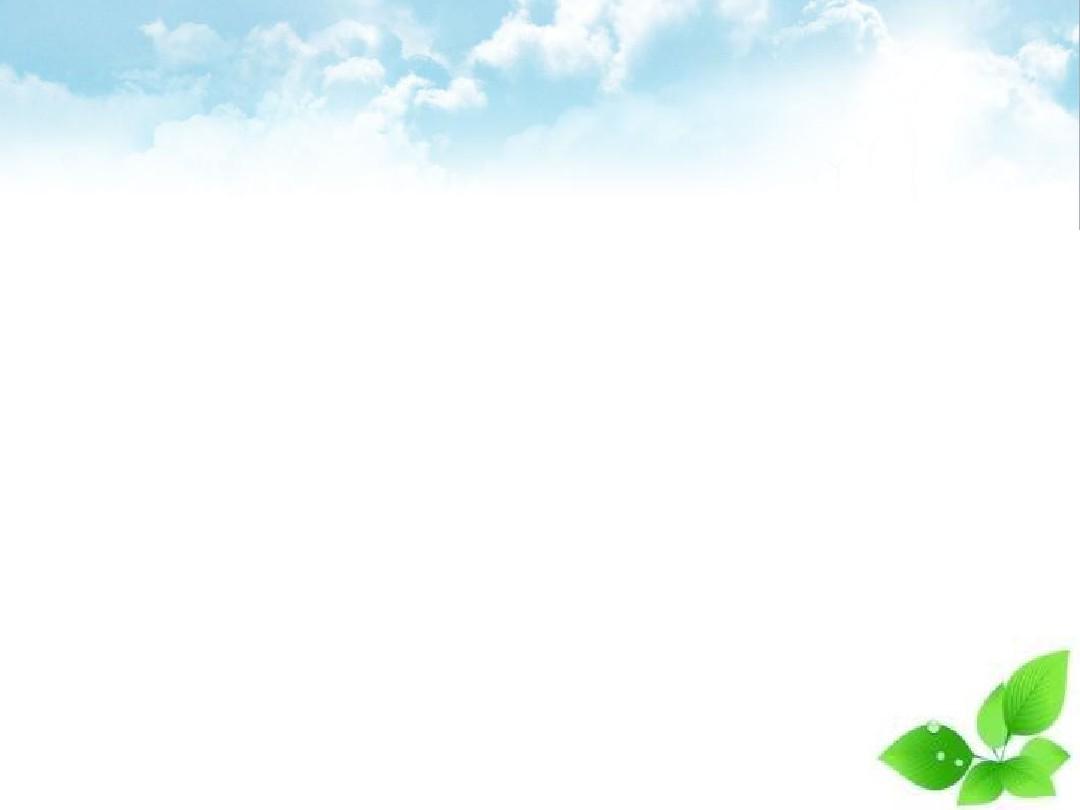 七、檢核機制
依據「兒童遊戲場設施安全管理規範」自主檢視遊戲場設施，學校
每個月定期做好自主檢核。
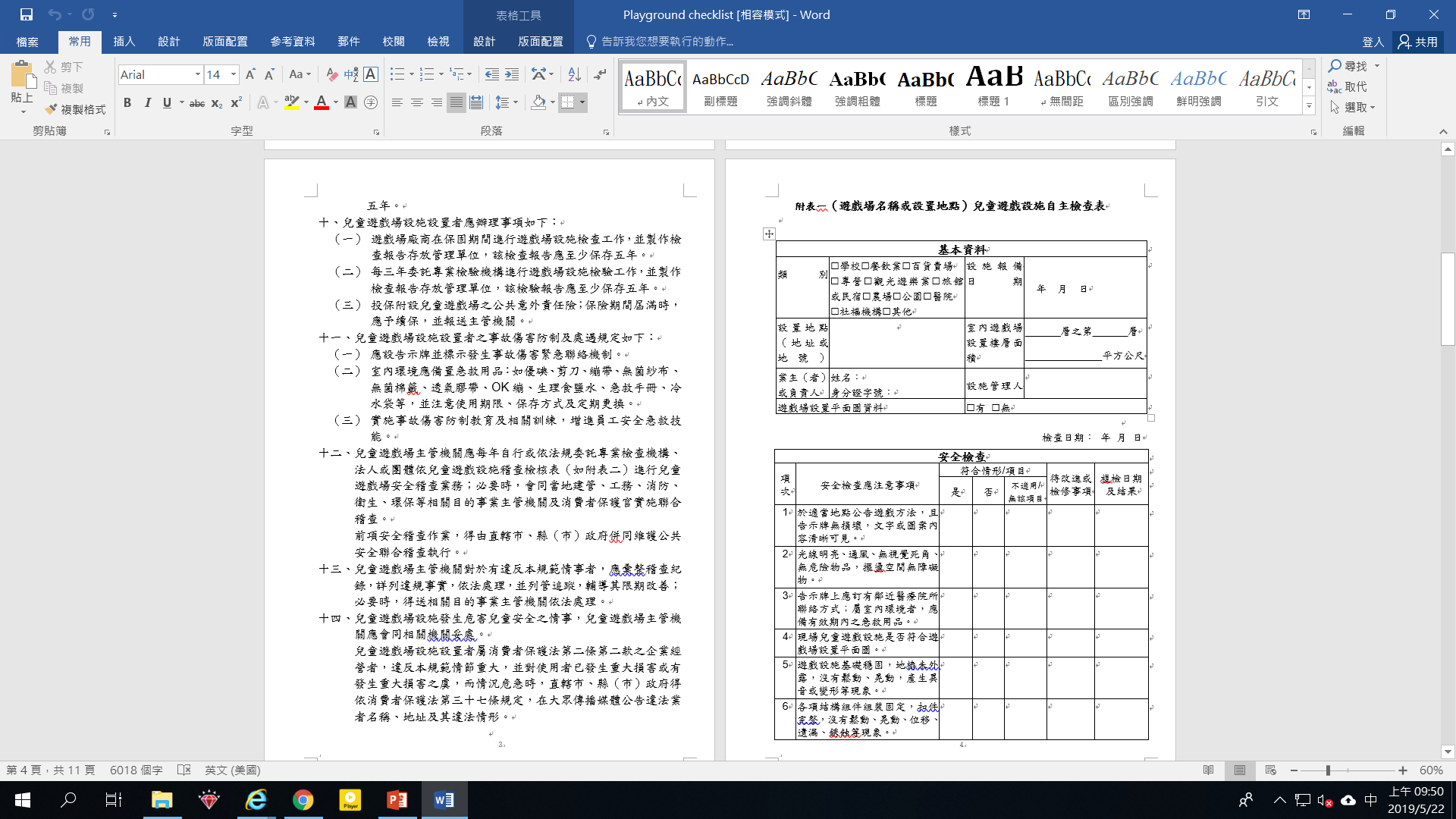 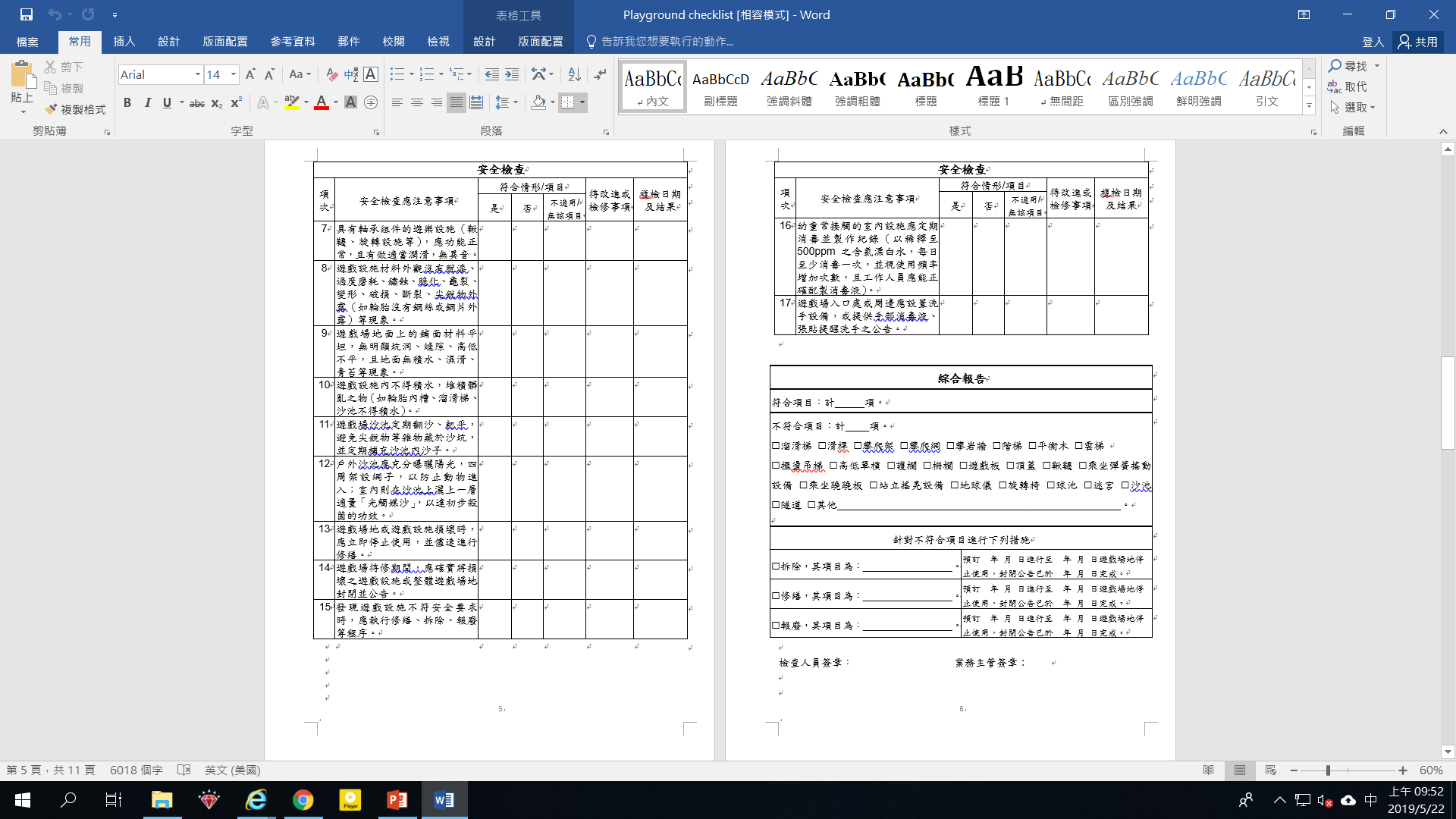 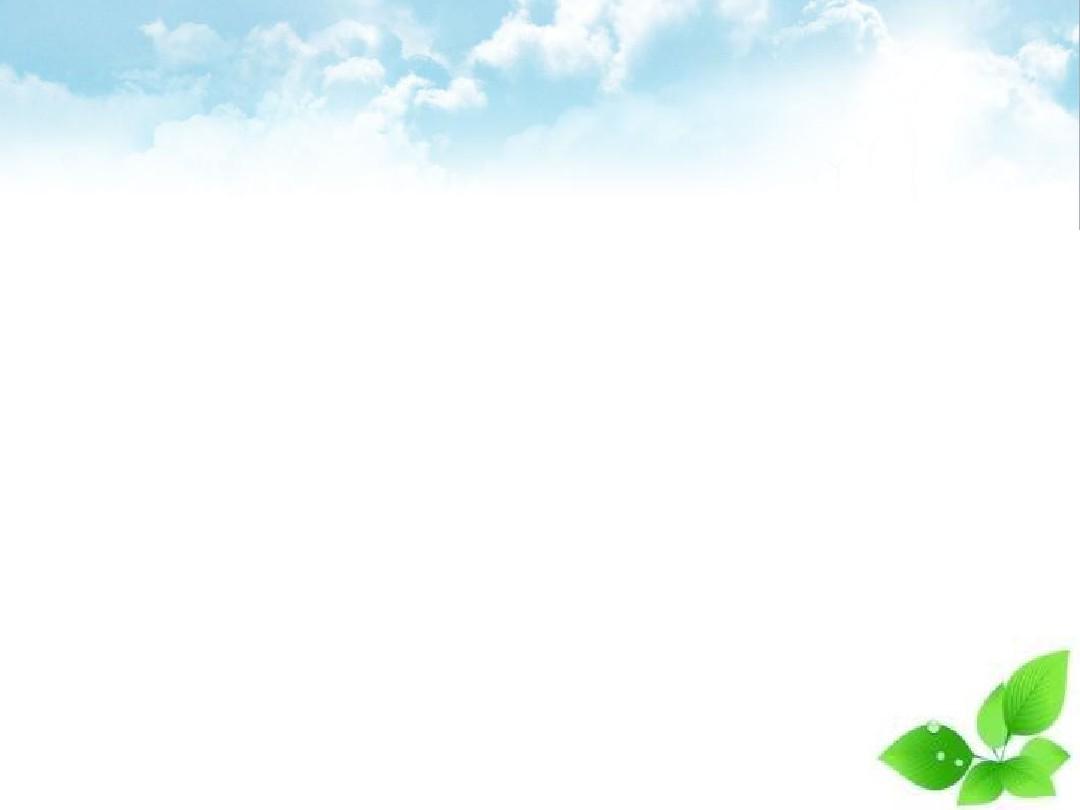 八、效益展現
(一)重新設計規劃，拆除老舊廁所，讓校園空間運用更靈活更完善。

   (二)提供學童和社區安全新穎的遊憩設備。

   (三)培養兒童從小愛護公物的習慣與態度。

   (四)提供完整活動空間與器材，使學校與社區關係更緊密結合。
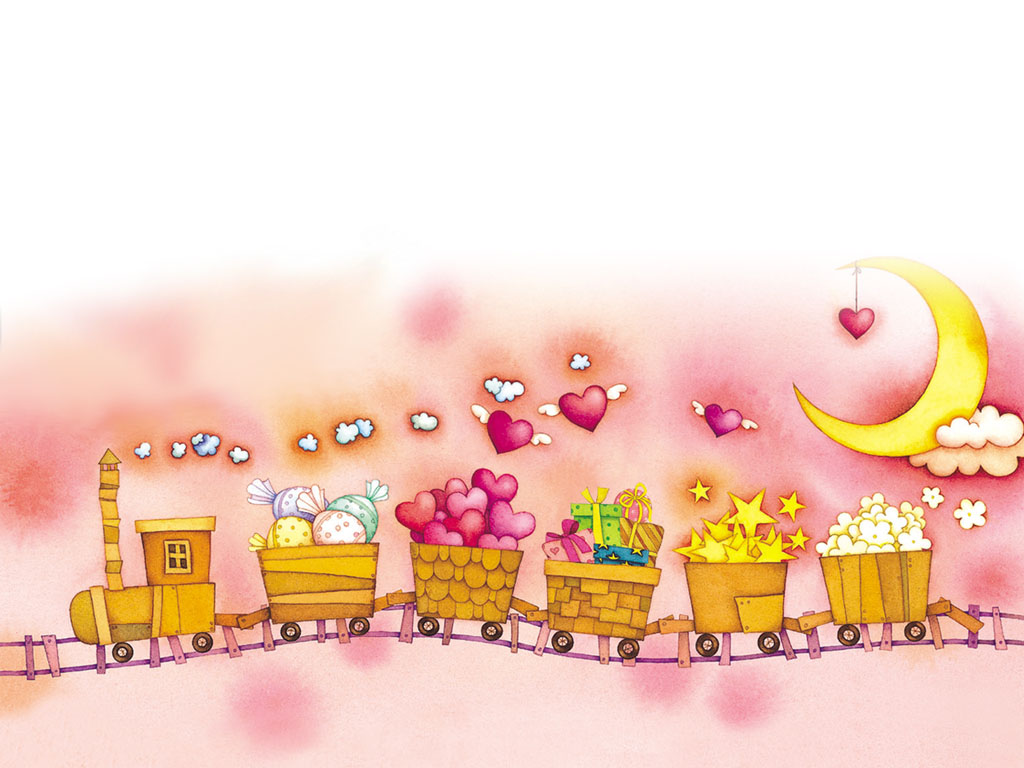 簡報結束，謝謝指教